Revelations 21:1, Isaiah 11:3-6, & Romans 3:23
Theologies of the Theories, Strategies, & Philosophies of the Universality, Multiversality, & Metaversality of Business, Businessology, & Metabusinessology
A quantum-intuitive universal business study discovered by Project TWWOC (founded in 2015) circa 2021 that delves into the universal & versatile truths surrounding the businesses and business systems of our society and their direct & indirect connections to one another, especially the way business impacts our society and the resources, powers, etc. harnessed for personal & professional business and in between
More info on back!
Why is the Universality of Business important especially during hard times?
The Theologies of the Theories, Strategies, & Philosophies of the Universality, Multiversality, & Metaversality of Business, Businessology, & Metabusinessology, also known as the Theologies of the Universality & Multiversality of Business & Businessology, the Universality of Business (& Any Other Topic in General), or TSPUMMBBM, TUMBBX, UBXYZ, UBXY, or simply UBX for short, studies business on a deeper level and acknowledges the naturality of business in humans similar to transactions in other species of animal in the world and the universe (bee hives, bird nests, bear caves, ant colonies, wolf packs, etc.), and how the human license to do business, in any shape or form, is more natural in humans than a mere piece of paper provided by some artificial entity that can potentially limit the true potential of business and those that engage in business in various manners & fashions.
Scan QR Code to learn more  -> -> -> -> -> -> -> -> ->
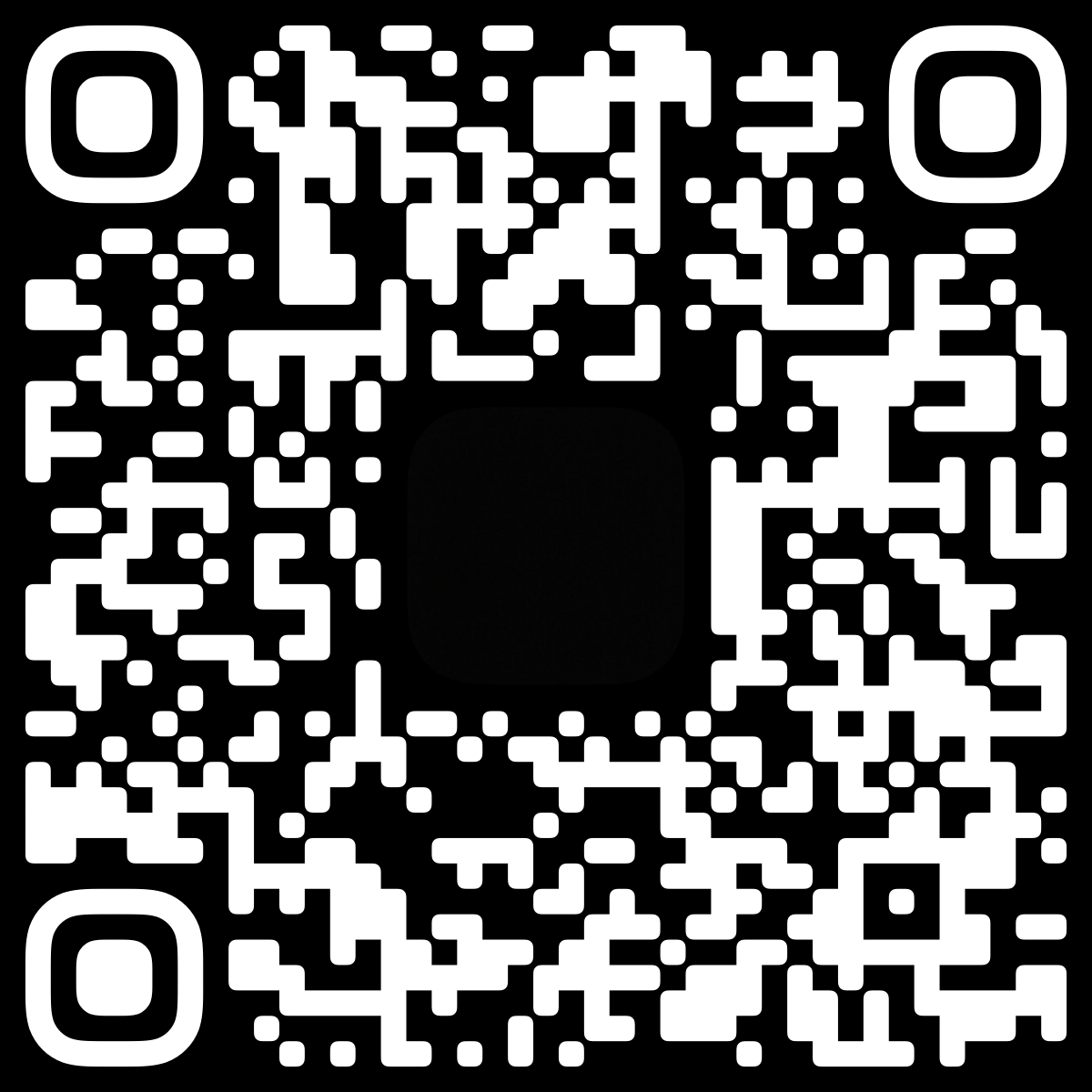